Сказочная викторина.
Сказки Г.Х.Андерсена
1
2
3
4
5
Сказки Братьев Гримм
1
2
3
4
5
Сказки Ш.Перо
1
2
3
4
5
Сказки Р.Киплинга
1
2
3
4
5
Сказки А.А.Милн
1
2
3
4
5
На ком, жаба хотела женить своего сына?
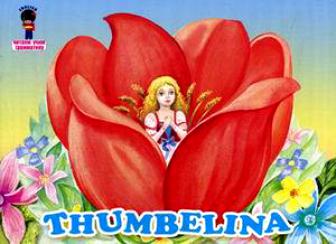 Дюймовочка
В какой сказке мальчику заморозили сердце?
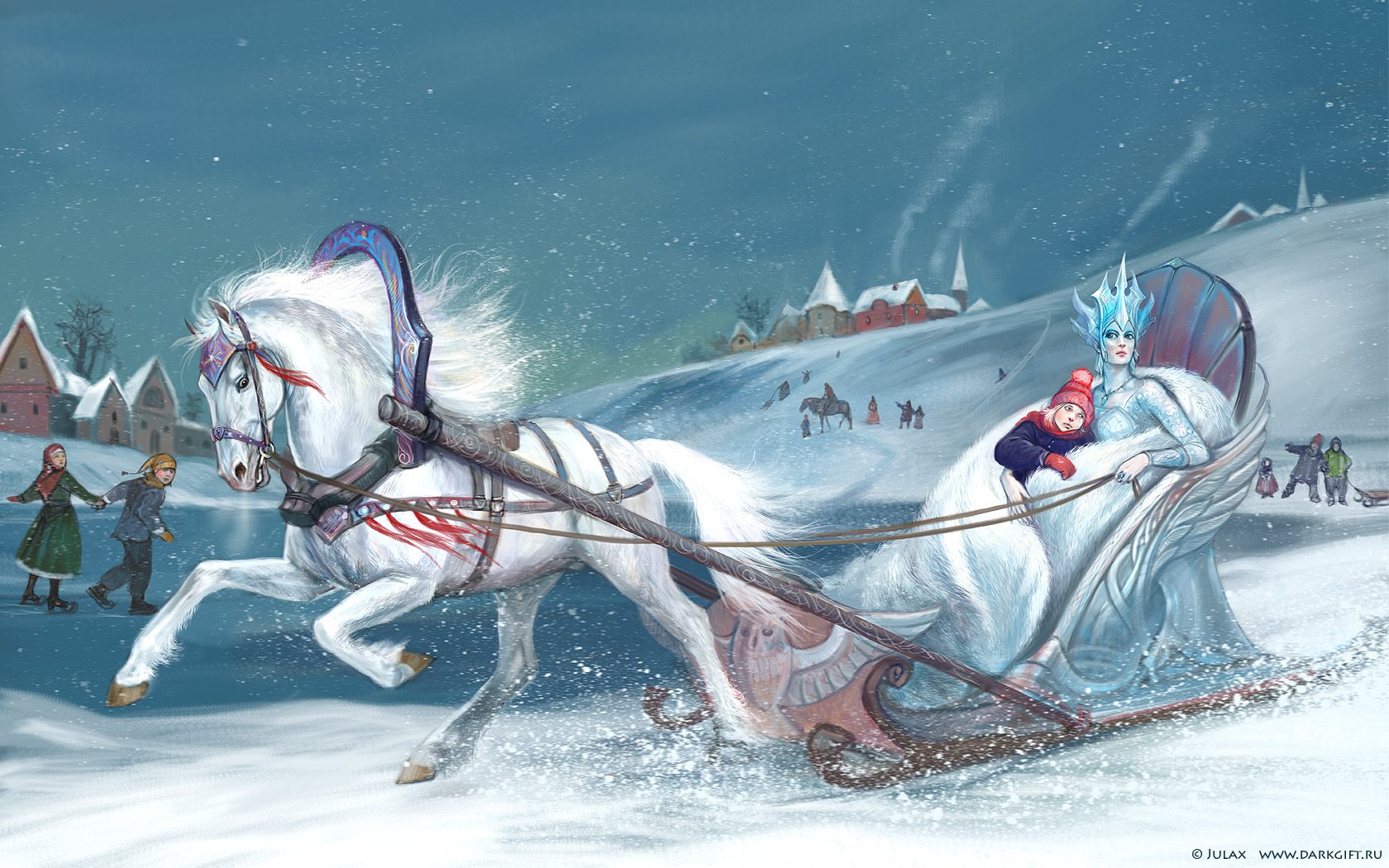 Снежная королева
В какой сказке проверяли девушку что она принцесса, подложив ей что-то под матрацы?
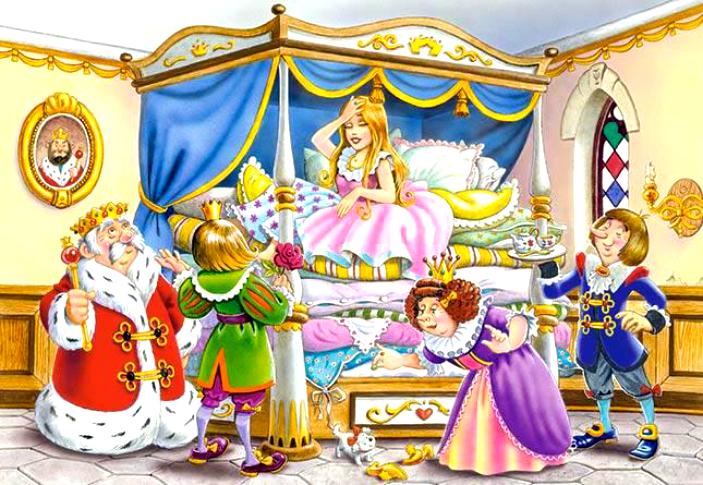 Принцесса на горошине
Какая героиня отдала свой голос в обмен на ноги?
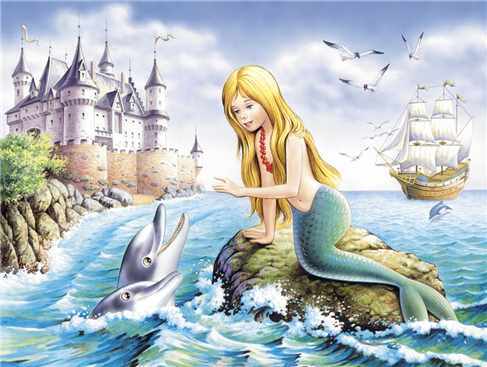 Русалочка
Из какой сказки главный герой был с начало ужасно некрасив, а потом стал прекрасной птицей?
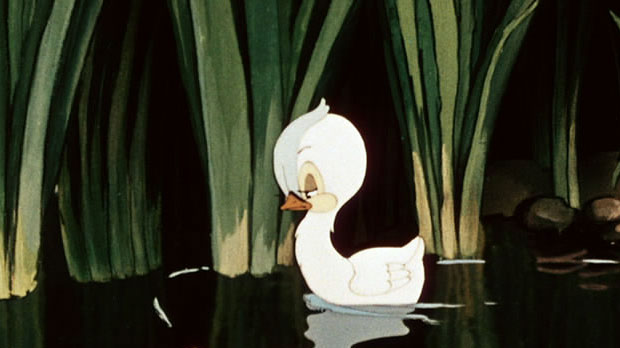 Гадкий утенок
Из какой сказки главные герои перебирались через ручей и все погибли?
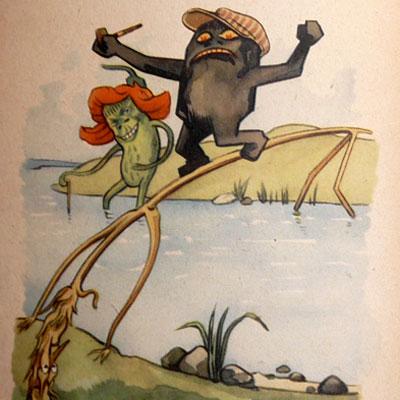 Соломинка, уголек и боб
У какой героине самые длинные волосы?
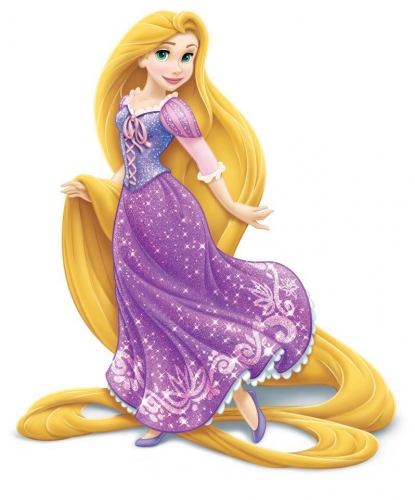 Рапунцель
Какая героиня могла передвигаться на тыкве и мышах?
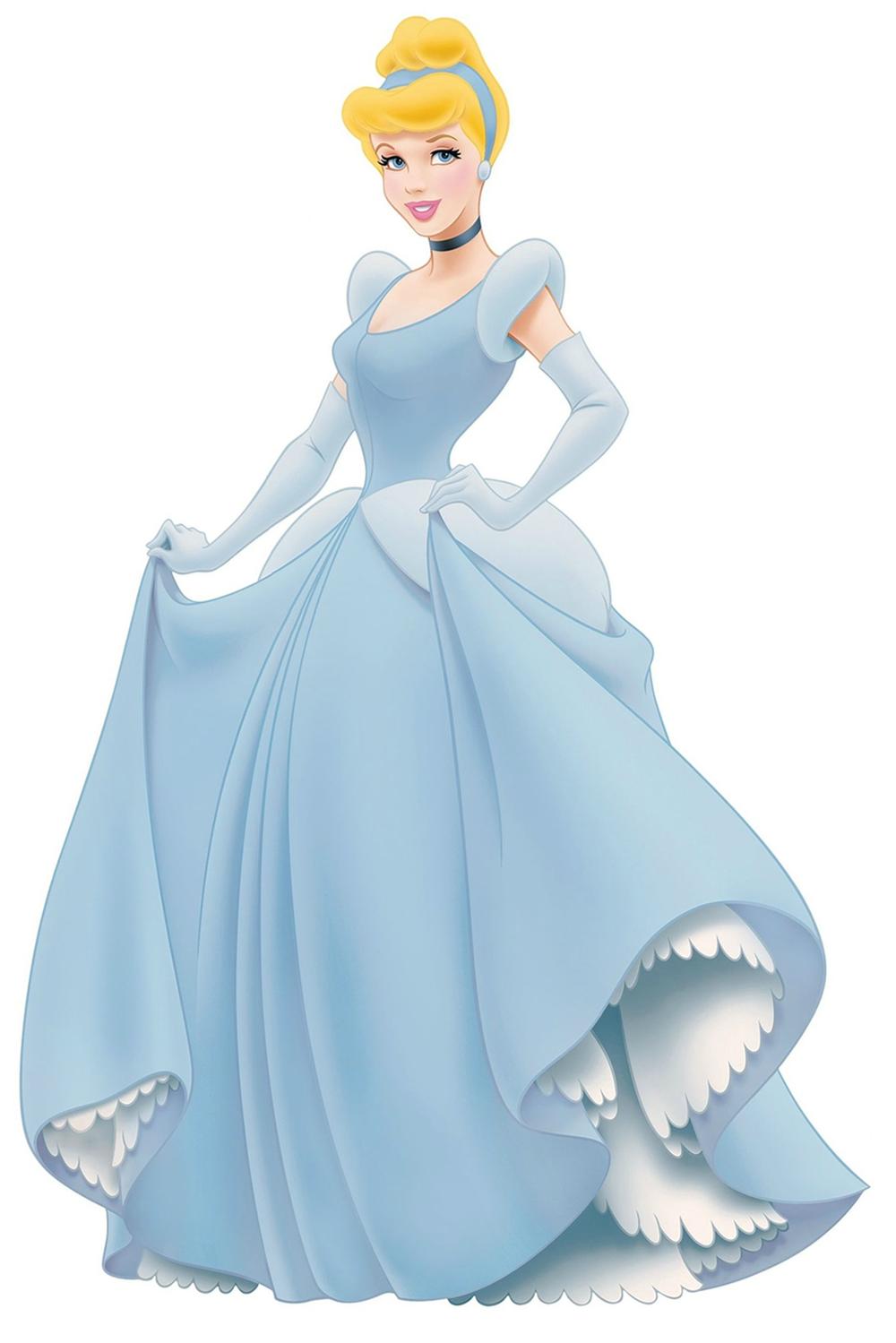 Золушка
В какой сказке все звери пели песни?
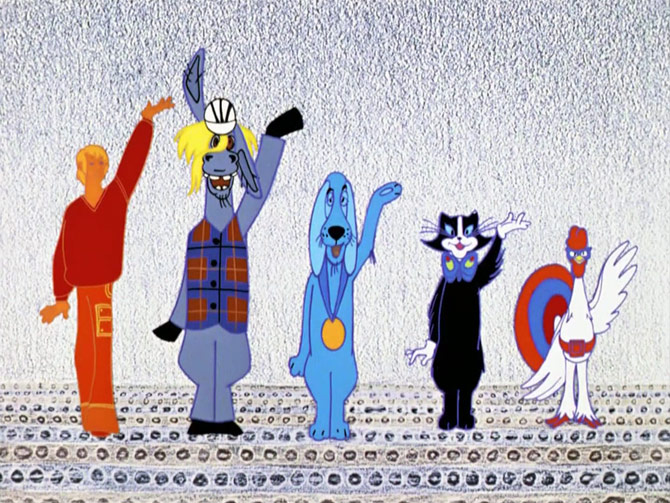 Бременские музыканты
У какого героя было написано на поясе «Побил семерых одним махом»?
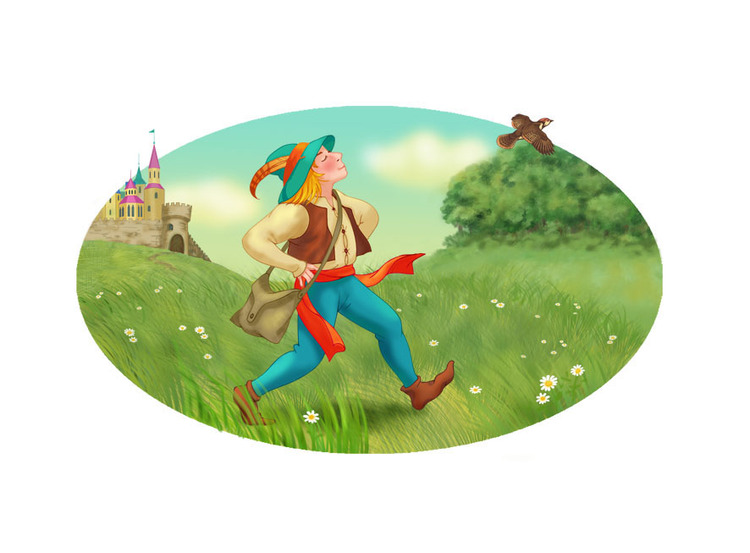 Храбрый портняжка
В какой сказке главный герой ходил в сапогах и шляпе?
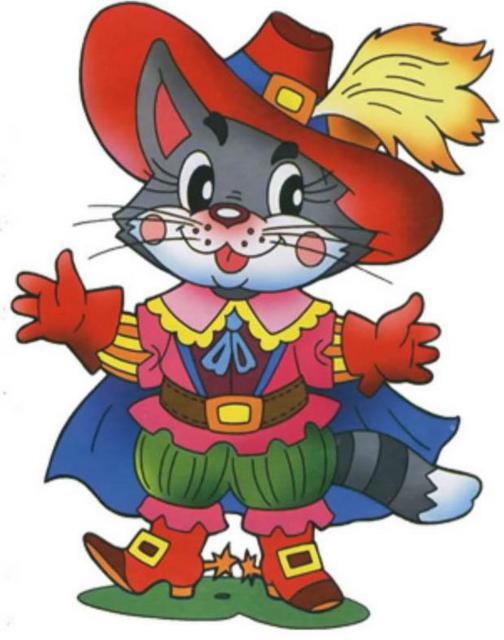 Кот в сапогах
Из какой сказки девочка несла, через лес, пирожки для бабушки?
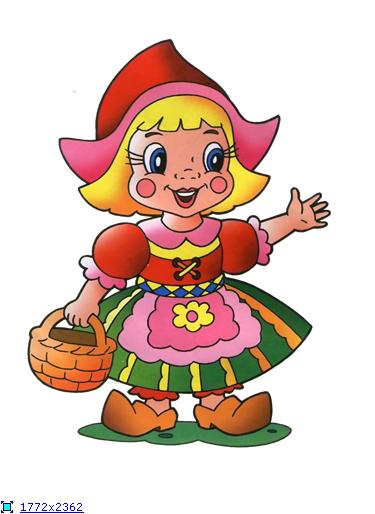 Красная шапочка
Какой мальчик сыпал крошки хлеба выходя из дома, чтобы по ним вернуться домой?
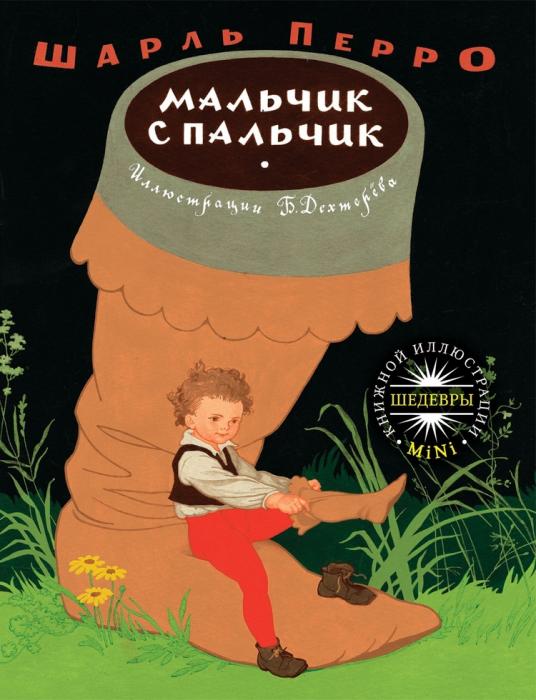 Мальчик с пальчик
В какой сказке девочка носила шкуру животного?
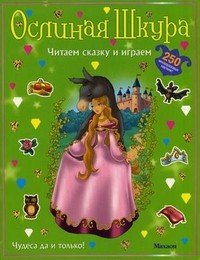 Ослиная шкура
В какой сказке был самый вкусный сладки и съедобный дом?
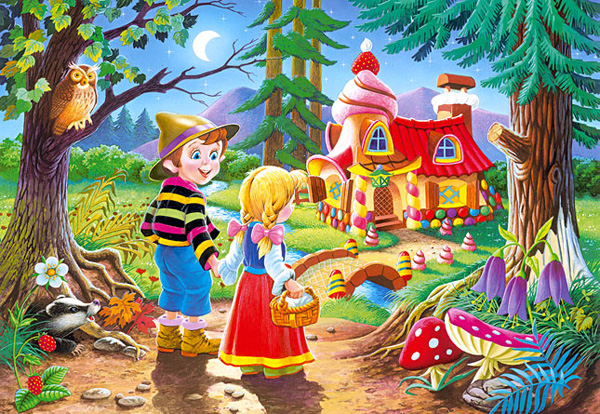 Пряничный домик
В какой сказке человеческий детенышь жил в джунглях?
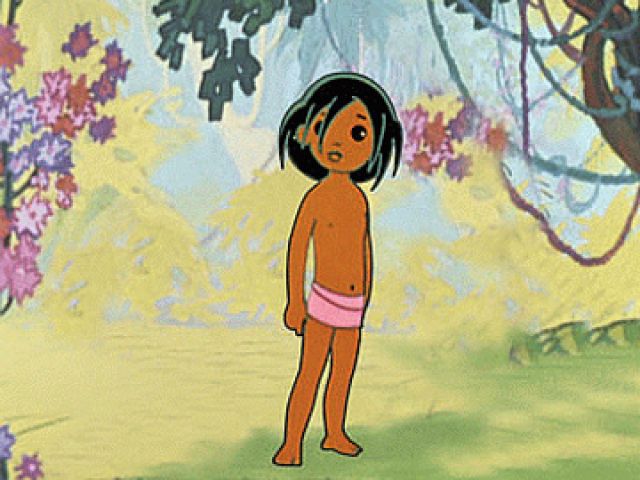 Маугли
Как звали удава в сказке Маугли?
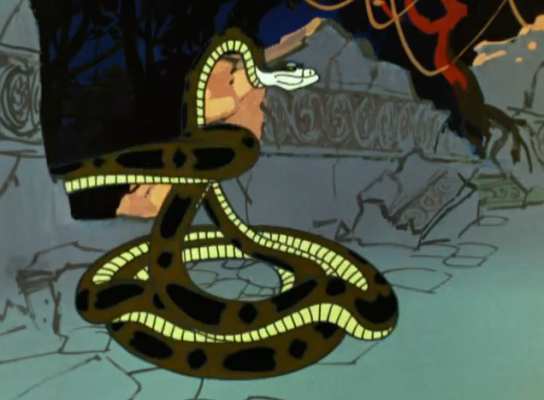 Ка
Как звали пантеру из сказки Маугли?
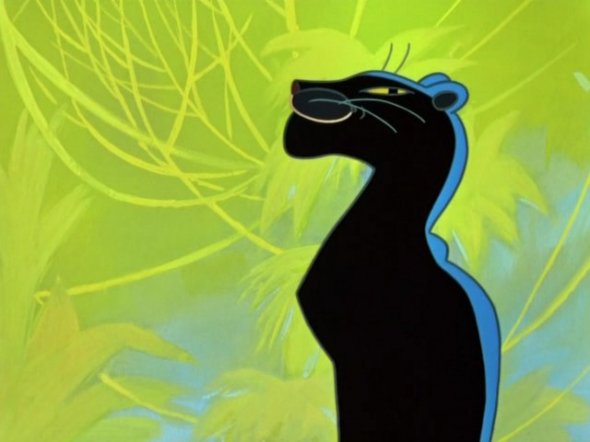 Багира
В какой сказке кота должны были похвалить три раза, чтобы ему наливали три раза в день молока, до скончании века?
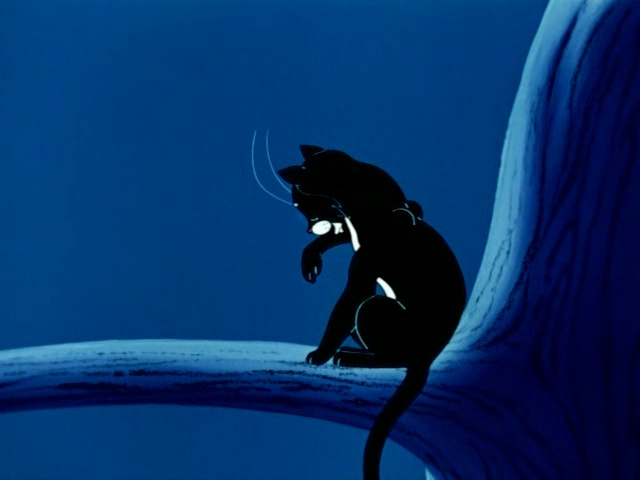 Кот гулявший сам по себе
Самый знаменитый сказочный мангуст?
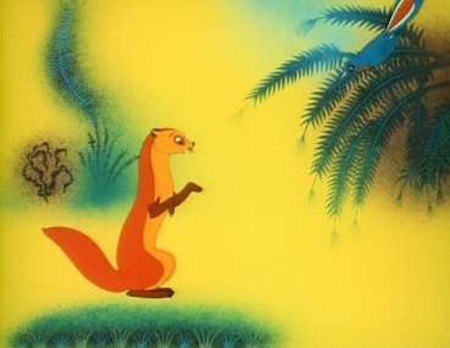 Рики-Тики-Тави
В какой сказке главный герой любил кушать мед?
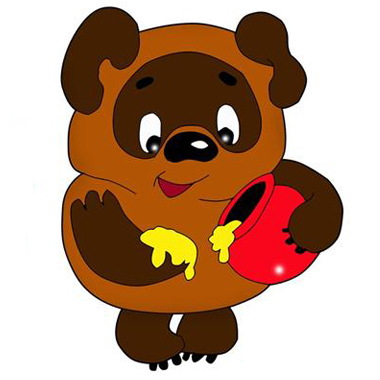 Винни Пух
Кто в сказке Винни Пуха, был самый мудрый?
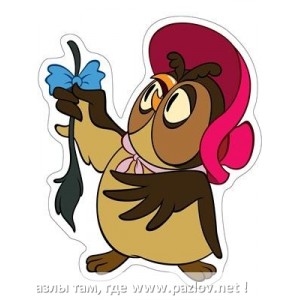 Сова
Кто был самым умным, в сказке Винни Пуха?
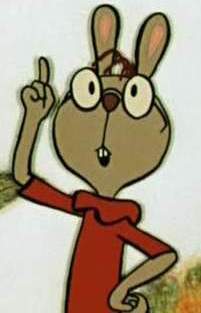 Кролик
Как звали самого лучшего друга Винни Пуха?
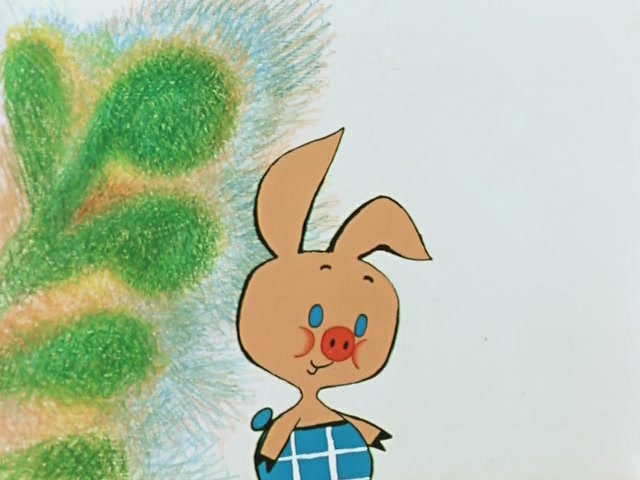 Пятачек
В какой сказке принцесса все время ревела?
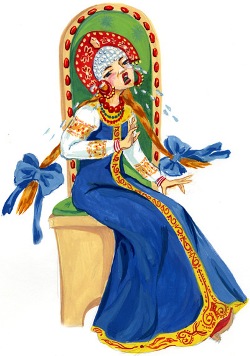 Принцесса Несмеяна